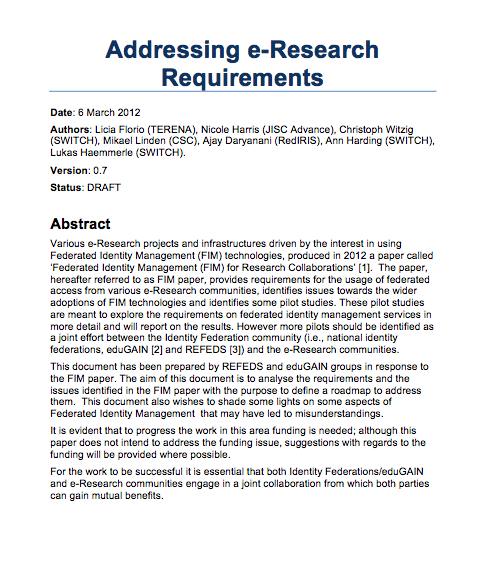 … thanks to Hannah for slide content …
FIM4r v 2
2012 Requirements
User friendliness (high) 
Browser & non-browser federated access (high). 
Bridging communities (medium). 
Multiple technologies with translators including dynamic issue of credentials (medium). 
Implementations based on open standards and sustainable with compatible licenses (high). 
Different Levels of Assurance with provenance (high). 
Authorisation under community and/or facility control (high). 
Well defined semantically harmonised attributes(medium). 
Flexible and scalable IdP attribute release policy(medium). 
Attributes must be able to cross national borders(high). 
Attribute aggregation for authorisation(medium).  
Privacy and data protection to be addressed with community-wide individual identities(medium)
https://cdsweb.cern.ch/record/1442597/files/CERN-OPEN-2012-006.pdf
2
2012 Recommendations
Recommendations to the research communities 
Conduct Risk Analysis
Run Pilot Studies coordinated by experts
Recommendations to the technology providers 
Separation of Authorization and Authentication 
Credentials revocation 
Attribute delegation to the research community 
Standardise efforts in Levels of Security/Assurance 
Recommendations to funding agencies 
Fund FIM technologies that are focused on solving the described needs of the research communities
3
Progress Discussion
Significant progress made
AARC I & II
We are here having rational discussions between RCs, Fed Ops, eduGAIN etc!
Many successes
Some requirements remain, for others we have found work-arounds, some are new
FIM4R Document Plans – Proposal
FIM4R Document Plans - Proposal
Output?
Whitepaper
Include targeted recommendations to players, e.g. 
Funding agencies
SPs
IdPs
Federation Operators
…
When? 
Don’t want to be too slow and need to be aware of calls for funding
Where?
Previous published by CERN (and others?) could repeat
Proceedings TNC 18?